Informe
Juntas de Protección de la Niñez y de la Adolescencia
Enero  -  marzo 2020
Departamento de Información
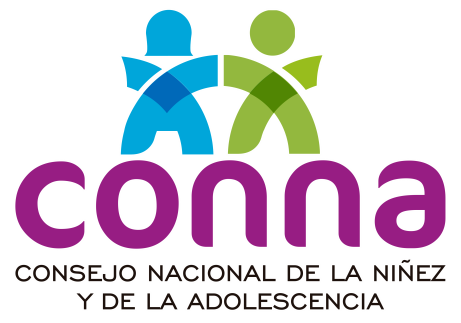 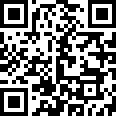 Versión
Digital
2020
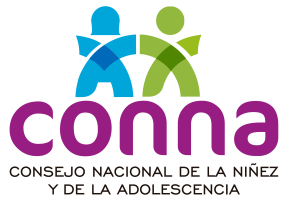 Resumen
estadístico de
ENE-MAR
Juntas de Protección
87.63%
11.54%
2,848avisos
375 denuncias
Casos 
recibidos
3,250
Forma de recepción de los casos
0.83%
27 de oficio
Presuntas 
víctimas de amenazas o vulneración
3,876
Casos por Junta de Protección
Presuntas amenazas o vulneraciones a derechos
4,669
1,199 niños y adolescentes hombres
2,448 niñas y adolescentes mujeres
229
se desconoce sexo y edad
% 17.31
%  7.37
% 60.25
% 15.08
30.93%
5.91%
63.16%
Presuntas amenazas o vulneraciones a derechos
704
808
2,813
344
Presuntas víctimas de amenazas o vulneración
Otros
Educación y cultura
Salud
Integridad Personal
Medidas
Resolución de casos
Juntas de Protección
264
607
205
2,354
2,719
Sin audiencia única
Audiencias únicas
Otras formas
Cautelares
Administrativas
Fuente: Sistema de Información de Denuncias - SID 2020, Departamento de Información
2020
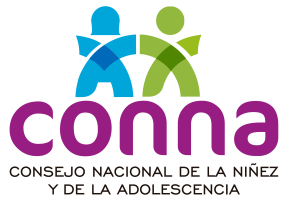 Casos
recibidos en
ENE-MAR
Juntas de Protección
Gráfica 1
Total 3,250 casos recibidos en Juntas de Protección
De enero a marzo 2020, las Juntas de Protección recibieron 3,250 casos por presunta amenaza o vulneración a derechos de niñas, niños y adolescentes. Las Juntas de Sonsonate, San salvador III y Santa Ana reportan la mayor cantidad.

* JP = Junta de Protección
Juntas de Protección
Fuente: Sistema de Información de Denuncias - SID 2020, Departamento de Información
2020
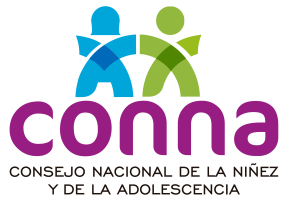 Forma
de recepción
ENE-MAR
de los casos
Gráfica 2
2,848avisos
Constituye el acto de informar o de poner en conocimiento en Juntas de Protección hechos que configuren una posible amenaza o vulneración de derechos de niñas, niños y adolescentes, (No es requisito registrar los datos personales de la persona que da aviso)
87.63%
375 denuncias
11.54%
Es el medio a través del cual una persona directamente perjudicada o no, informa en Junta de Protección un hecho que constituye una amenaza o vulneración a derechos de niñas, niños y adolescentes.
(Es requisito registrar los datos personales de la persona que denuncia)
0.83%
27 de oficio
Forma de inicio del procedimiento administrativo, cuando la misma autoridad (CONNA)  es quien ha tenido el conocimiento, de una acción u omisión que posiblemente constituya una amenaza o vulneración de derechos, sin haber mediado un aviso o denuncia.
3,250 casos recibidos
2,848 provienen de avisos (87.63%), 375 por denuncias (11.54%) y 27 son por actuaciones de oficio (0.83%)
Juntas de Protección
Fuente: Sistema de Información de Denuncias - SID 2020, Departamento de Información
2020
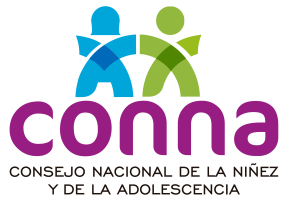 Presuntas
víctimas de amenazas
ENE-MAR
o vulneraciones a derechos
Gráfica 3
Mujeres
Hombres
3,876
  Presuntas víctimas
5.42%
27.86%
33.28%
1,988
1,290
210
1,080
51.29%
Adolescentes 12-17 años
15-17
41.72%
9.57%
Adolescencia   12-17 años
4.15%
13.85%
18.01%
años
1,617
371
12-14
698
537
161
años
años
1,199 niños y adolescentes hombres
2,448 niñas y adolescentes mujeres
229 
* se desconoce sexo y edad
9-11
5.80%
11.40%
5.60%
años
442
1,659
217
225
0-8
5.91%
30.93%
63.16%
42.80%
Niñas y niños 0-11 años
años
21.36%
21.44%
Niñez                0-11 años
31.40%
15.76%
15.63%
828
831
1,217
606
611
229
5.91%
* Se desconoce sexo y edad
3,876 presuntas víctimas de amenazas o vulneraciones a sus derechos.
De enero a marzo 2020, el total de presuntas víctimas ascendió a 3,876 personas; el 63.16% fueron  niñas y adolescentes mujeres y el  30.93% niños y adolescentes hombres.
Juntas de Protección
Nota: existen casos donde se identifica a más de una niña, niño o adolescente, por lo tanto la cantidad de presuntas víctimas es superior al total de casos recibidos.
* Se desconoce sexo y edad: al momento de la recepción del caso la persona que da aviso o denunciante no pudo establecer el sexo o edad de la niña, niño o adolescente.
Fuente: Sistema de Información de Denuncias - SID 2020, Departamento de Información
2020
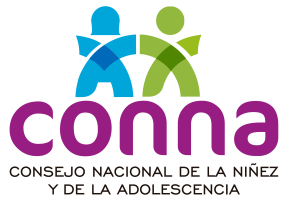 Amenazas
o vulneraciones
ENE-MAR
a los derechos de
niñas, niños y adolescentes según la LEPINA
Gráfica 4
4,669 supuestas amenazas o vulneraciones a derechos
Las amenazas o vulneraciones a derechos más frecuentes son:
2,813 a la integridad personal 60.25%
808 a la salud 17.31%
344 a la educación y cultura 7.37%.
%  5.38
% 4.03
% 1.95
% 2.08
% 1.65
% 60.25
% 17.31
% 
7.37
Derecho a la educación
 y cultura
Derecho a un nivel de
vida digno y adecuado
Derecho a la 
Integridad Personal
Derecho a la salud
Libertad de tránsito
Protección especial frente 
al  traslado y retención ilícitos
Derecho a mantener relaciones personales con su madre y padre
Otros derechos
Juntas de Protección
Nota: Existen casos en los cuales  una niña, niño o adolescente puede ser vulnerado en más de un derecho.
Fuente: Sistema de Información de Denuncias - SID 2020, Departamento de Información
2020
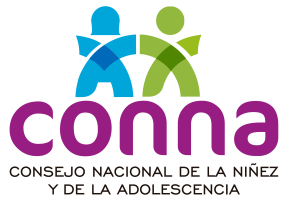 Derecho
a la integridad
ENE-MAR
personal
Gráfica 5
Las niñas, niños y adolescentes tienen derecho a que se respete su integridad personal, la cual comprende la integridad física, psicológica, cultural, moral, emocional y sexual.
amenazas o vulneraciones a la integridad personal
2,813
1,933
49.42%
Física
926
23.68%
Sexual
566
14.47%
Psicológica
Integridad 
personal
421
10.76%
Emocional
63
1.61%
Moral
Cultural
2
0.05%
3,911 afectaciones
De enero a marzo 2020, se registran 2,813 presuntas amenazas o vulneraciones al derecho a la integridad personal; identificando 3,911 afectaciones, de las que el 49.42% son en contra de la integridad física y el 23.68% a la integridad sexual.
Juntas de Protección
Nota: Al desagregar las amenazas o vulneraciones al derecho a la Integridad Personal, encontramos que una niña, niño o adolescente puede verse afectado en dos o más aspectos de su integridad personal; por tanto la cantidad de presuntas amenazas o vulneraciones al derecho a la Integridad Personal es menor al de las afectaciones.
Fuente: Sistema de Información de Denuncias - SID 2020, Departamento de Información
2020
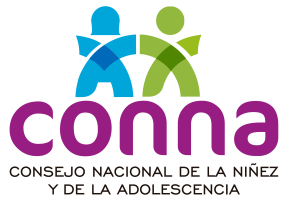 Medidas
ENE-MAR
cautelares
Gráfica 6
Total 2,719 de medidas cautelares
Medidas cautelares: medidas de protección dictadas en cualquier etapa del procedimiento administrativo antes de la audiencia única, para la adecuada protección de los derechos de niñas, niños y adolescentes. Estas pueden ser: orden de tratamiento medico, orden de matricula escolar, evaluación psicológica entre otras. 

* JP = Junta de Protección
Juntas de Protección
Fuente: Sistema de Información de Denuncias - SID 2020, Departamento de Información
2020
Acogimientos
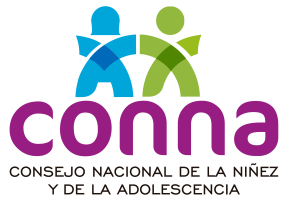 de emergencia
ENE-MAR
Gráfica 7
127
Institucionales
17
Familiares
144 casos con medidas de acogimiento de emergencia
Acogimiento de emergencia: Es una medida excepcional y provisional emitida en situaciones de extrema urgencia en favor de una niña, niño o adolescente y consiste en la separación de su entorno familiar, y por la cual se confía su cuidado a personas idóneas por medio de acogimiento familiar o al ISNA a través del acogimiento institucional con un máximo de quince días continuos.

* JP = Junta de Protección
Juntas de Protección
Fuente: Sistema de Información de Denuncias - SID 2020, Departamento de Información
2020
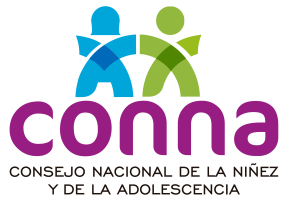 Remisión
ENE-MAR
a JENA
Gráfica 8
Total 20 casos remitidos a JENA
JENA: Juzgado Especializado de la Niñez y Adolescencia

Remitido a JENA: Envío de diligencias administrativas para el pronunciamiento o ratificación de las medidas.


* JP = Junta de Protección
Juntas de Protección
Fuente: Sistema de Información de Denuncias - SID 2020, Departamento de Información
2020
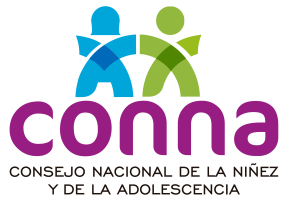 Audiencias
ENE-MAR
únicas
Gráfica 9
Total 607 audiencias únicas realizadas
Audiencia Única: Constituye la etapa donde se exponen los hechos de las posibles vulneraciones a derechos de niñas, niños y adolescentes de forma oral ante los miembros de la Junta de Protección.  Al finalizar la audiencia los miembros de Junta de Protección. dictan medidas de protección o  declaran la no vulneración a derechos.

* JP = Junta de Protección
Juntas de Protección
Fuente: Sistema de Información de Denuncias - SID 2020, Departamento de Información
2020
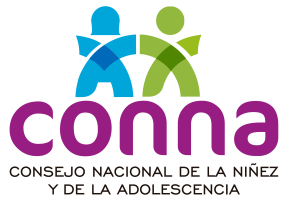 Resolución
sin
ENE-MAR
audiencia única
Gráfica 10
Total 264 casos con resolución sin audiencia única
Resolución sin audiencia única: Cuando no es posible celebrar una audiencia única se exponen los hechos de las amenazas vulneraciones a derechos de niñas, niños y adolescentes sin la comparecencia de las partes. Mediante un auto motivado los miembros de Junta de Protección se pronuncian sobre los hechos declarando la inexistencia o existencia de la amenaza o vulneración, dictando medidas de protección o una sanción.

* JP = Junta de Protección
Juntas de Protección
Fuente: Sistema de Información de Denuncias - SID 2020, Departamento de Información
2020
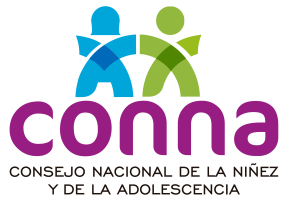 administrativas
Medidas
ENE-MAR
de protección
Gráfica 11
Total 2,354 medidas administrativas de protección
Medidas administrativas: medidas de protección dictadas en audiencia única o resolución sin audiencia para la adecuada protección de los derechos de niñas, niños y adolescentes.

* JP = Junta de Protección
Juntas de Protección
Fuente: Sistema de Información de Denuncias - SID 2020, Departamento de Información
2020
Otras
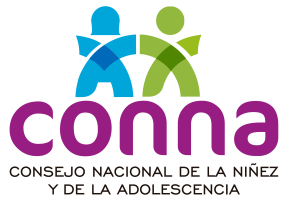 formas
ENE-MAR
de finalización
Gráfica 12
Casos
205
76 Incompetencias
77 Improponibilidades
Casos para los cuales no se cuenta con la competencia o jurisdicción para actuar o proceder.
Los hechos denunciados no configuran una amenaza o violación.
(Incluidas las improponibilidades sobrevenidas)
17 Inadmisibilidades
2 Improcedencias
Cuando la demanda carece de alguno de los requisitos mínimos exigidos; siempre y cuando se le brinde al avisante o denunciante la oportunidad de corregir las omisiones o deficiencias del aviso o de la denuncia.
(Incluidas las inadminisbilidades sobrevenidas)
Las Juntas de Protección de la Niñez y de la Adolescencia resolvieron por otras formas un total de:
33 Acumulados
La unión de dos casos registrados en los que se exponen los mismos hechos.
Juntas de Protección
Fuente: Sistema de Información de Denuncias - SID 2020, Departamento de Información